Automated knowledge base construction8. Language models and knowledge bases
Simon Razniewski
Summer term 2022
Outline
Sub-symbolic models
Knowledge graph embeddings
Language models
Language models as knowledge bases?
LAMA
Prompt engineering
Context for LMs
Entities
Autoregressive models
Analysis and comparison
Knowledge or correlation?
Curation and provenance
Probabilities, bounds and benchmarks
Language models AND knowledge bases?
2
Symbolic vs. neural approaches in AI
Logic/computationalism vs. connectionism
Symbolic vs. subsymbolic
… old debate
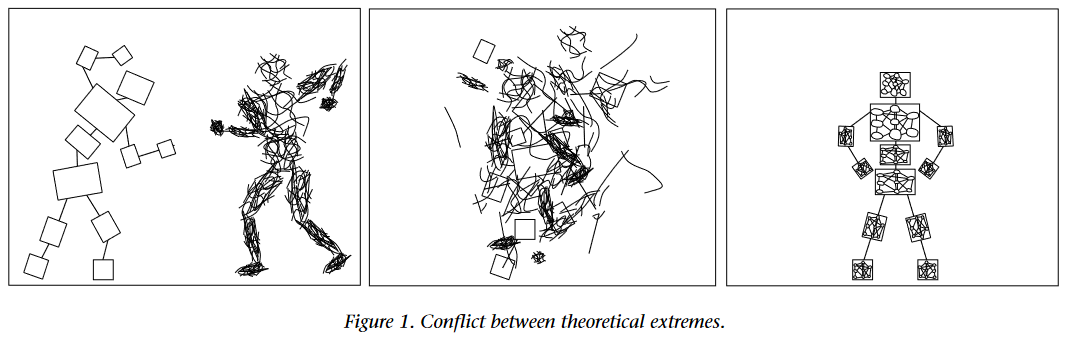 see, e.g., [Logical vs. Analogical or Symbolic vs. Connectionist or Neat vs. Scruffy, Minsky 1991]
3
A subsymbolic view of knowledge:KG embeddings
Idea: Turn complex KG objects into uniform real-valued vectors

Einstein
  bornIn Ulm
  knownFor Relativity
  almaMater ETH Zürich
…

Yesterday
  performer Beatles
  composer Lennon-McCartney
  chartRank 1
…
[0.32 0.02 0.93]






[0.01 0.95 0.07]
4
Demo/Links
https://wikipedia2vec.github.io/wikipedia2vec/usage/
https://github.com/pykeen/pykeen
5
KG embeddings (2)
Numeric vectors great for tasks like similarity search
Idea stems from NLP – word embeddings

Rescal (2011), TransE (2013) et al:Topology allows to recover relations
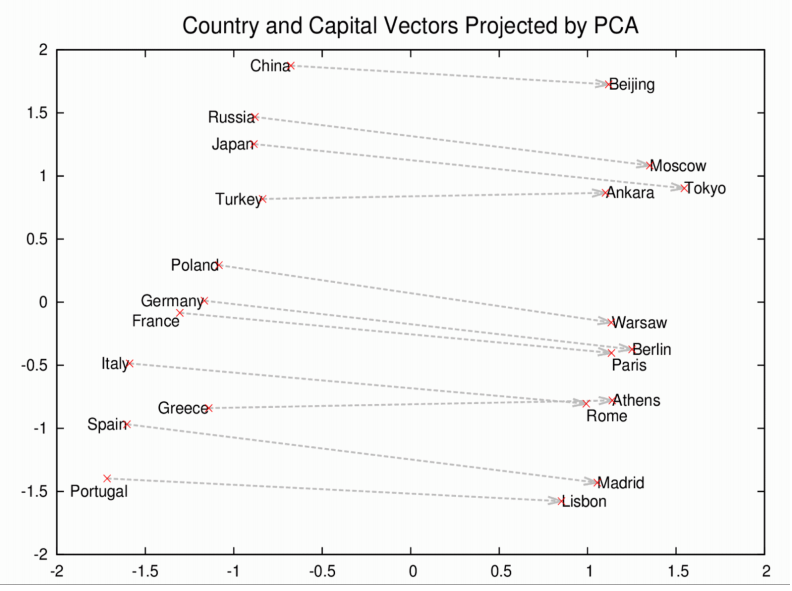 Germany-Berlin  ≈  France-Paris


Mozambique’s capital?
Germany-Berlin  ≈ Mozambique-X
X  ≈ Mozambique-Germany+Berlin
(Illustration from word2vec)
6
KG embeddings for predicting knowledge
Intellectually interesting

Did not significantly impact real use cases

Major limitation:
Embeddings are computed from KG itself
No real “new insights”
Latent rehash of knowledge that is also accessible to interpretable methods (e.g., rule mining)

But language models are built from text
Real chance for complementary perspective
7
Pre-trained neural language models (LMs)
Huge multi-layer neural networks self-trained on large corpora, later fine-tuned to a variety of tasks
Huge: Only recently became trainable (e.g., GPT-3: 175B parameters)
Self-training: Require no further human labels - predict randomly masked words, or sentence order on existing texts
Fine-tuning to applications: Can be transferred to a range of text-related tasks with relatively few labelled samples
Popular instances: ELMo, BERT, GPT, T5
The lion chased the zebra.
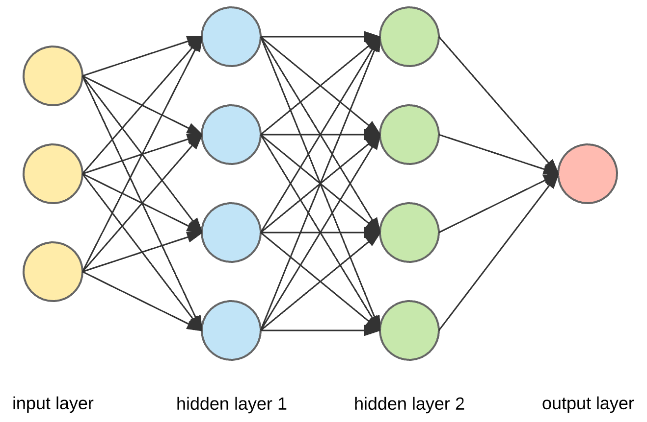 The lion chased the [?].

[?] = zebra
8
Main variants
Masked language modelling (BERT, RoBERTa, et al.)
Can predict a single token at arbitrary position
Saarbrücken is located at the [MASK] ocean.

Autoregressive models (GPT-2/3, T5, et al.)
Can predict an open-ended sequence to the right
Saarbrücken is located at ….

Differences in pre-training objectives
9
10
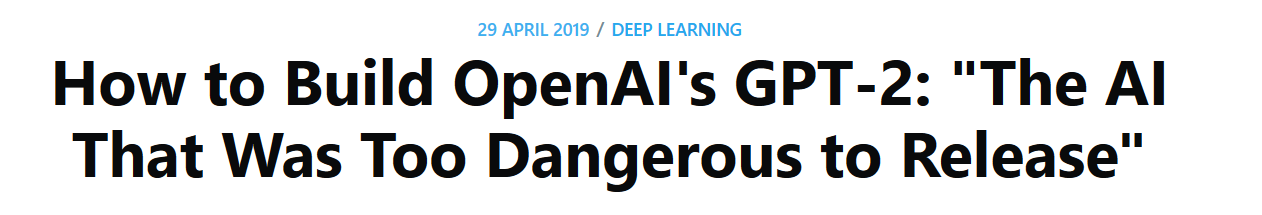 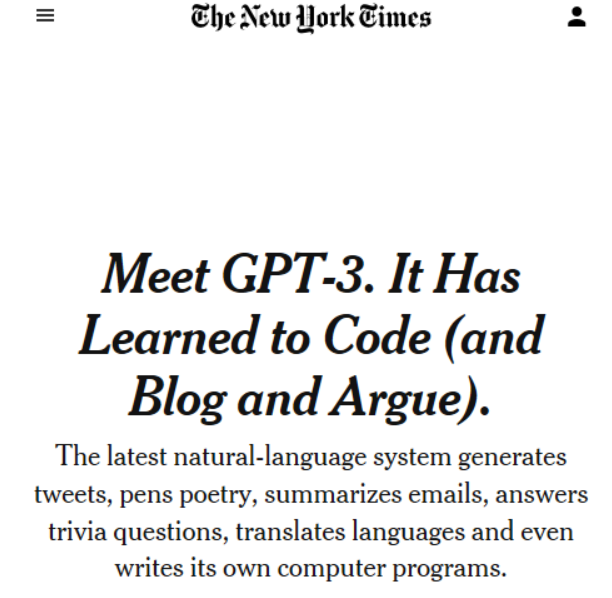 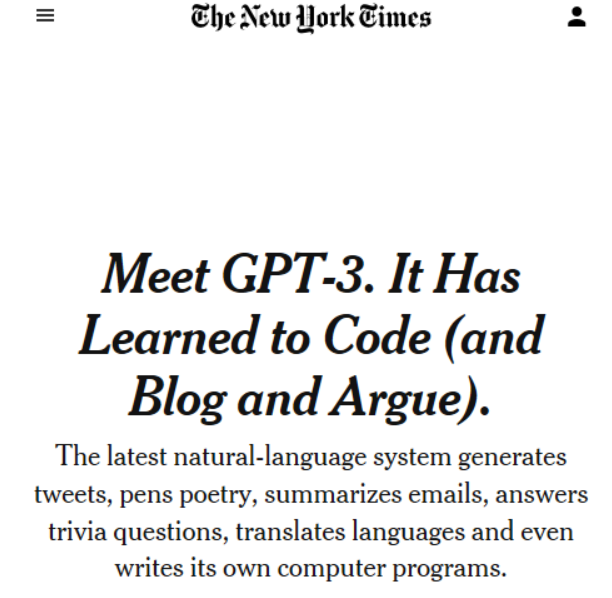 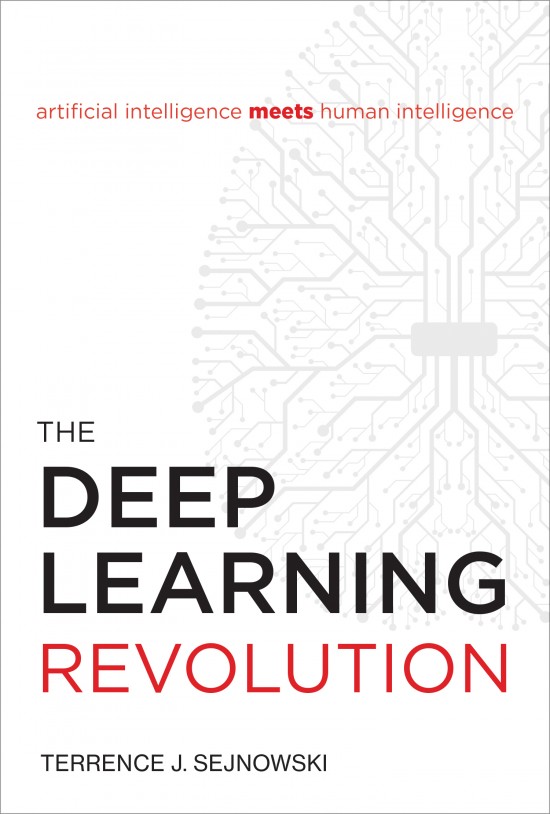 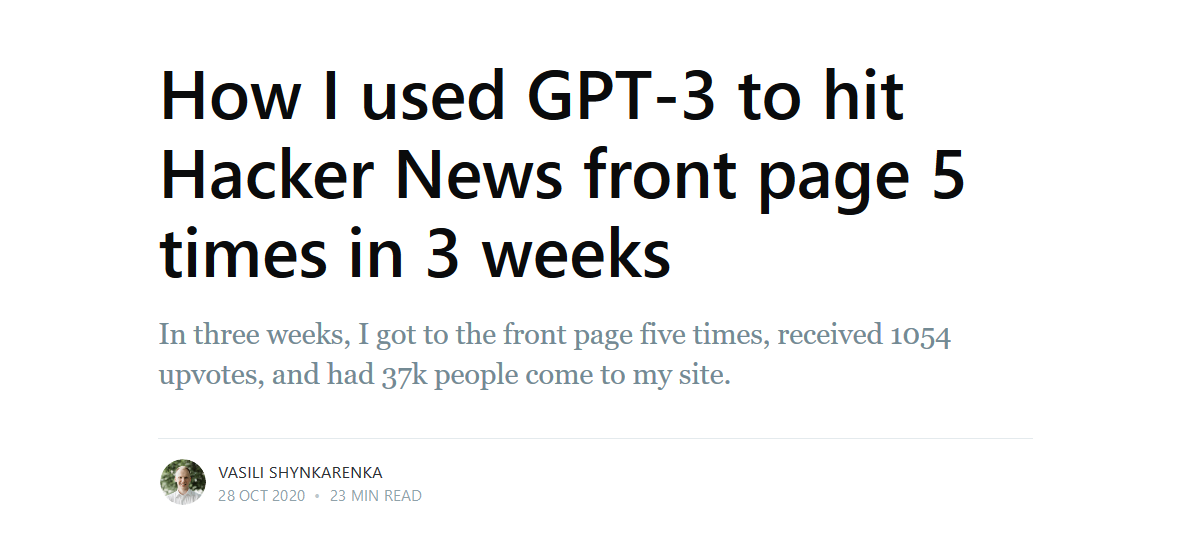 11
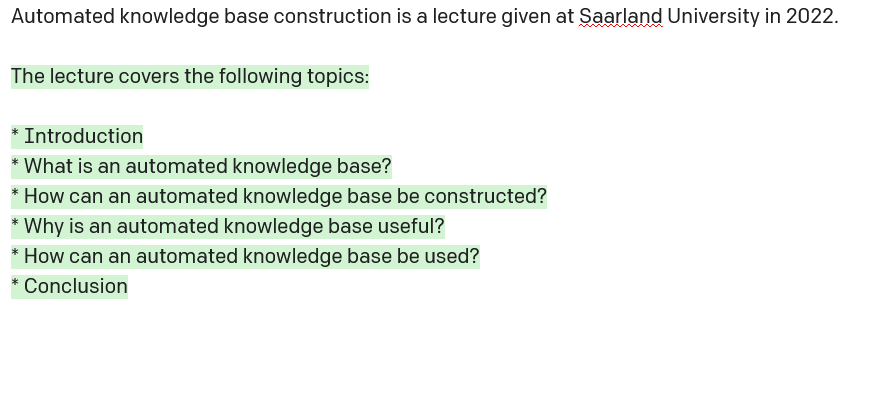 12
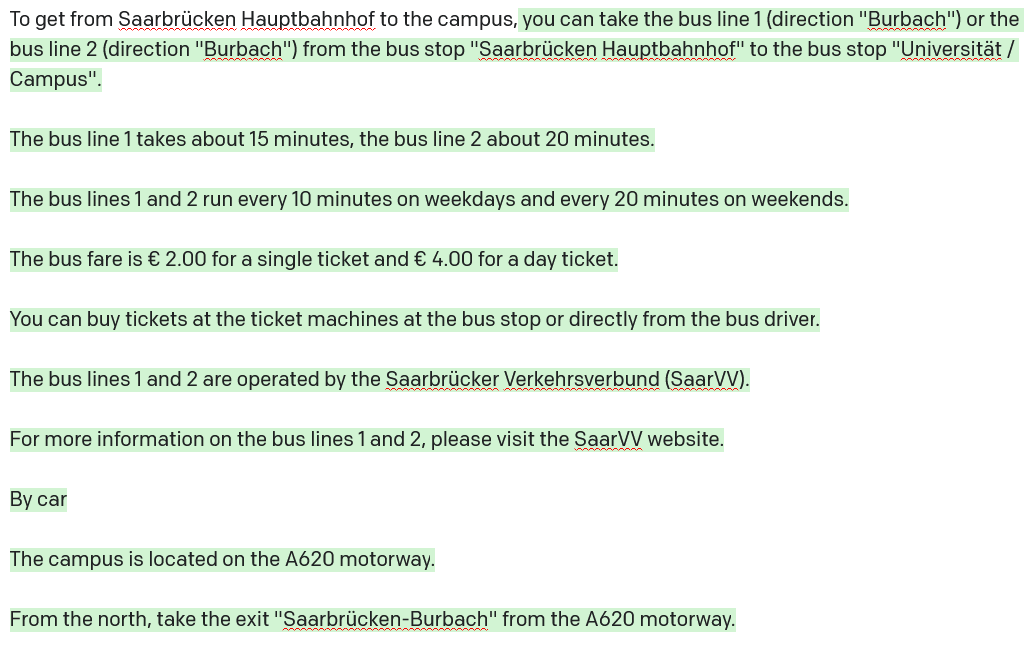 13
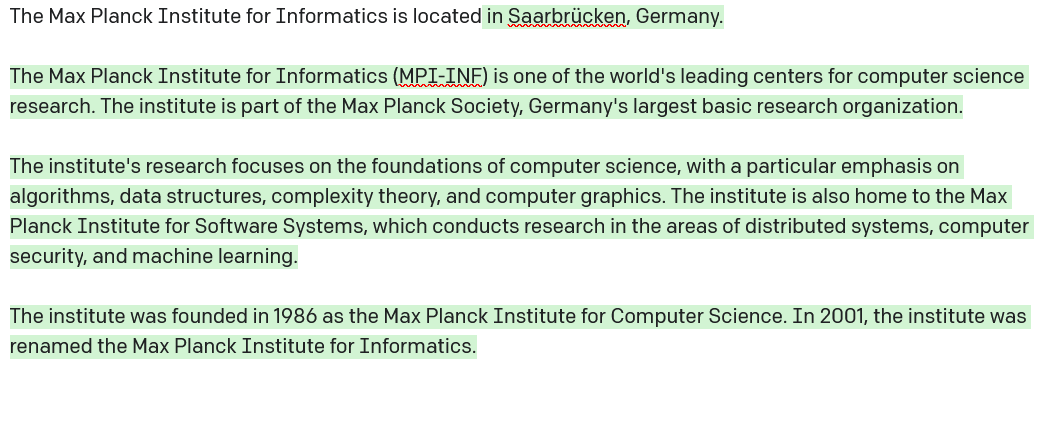 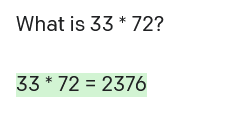 14
Try it
Autoregressive
https://transformer.huggingface.co/doc/distil-gpt2
https://demo.allennlp.org/next-token-lm

Masked token prediction
https://demo.allennlp.org/masked-lm
http://localhost:8888/notebooks/bert-predict.ipynb
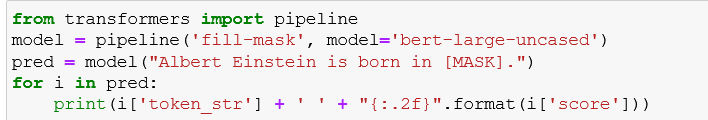 15
[Speaker Notes: Sample prompts:
 - Einstein born in, merkel born in
 - capital of
Albert Einstein received the [MASK] price]
Outline
Sub-symbolic models
Knowledge graph embeddings
Language models
Language models as knowledge bases?
LAMA
Prompt engineering
Context for LMs
Entities
Autoregressive models
Analysis and comparison
Knowledge, probabilities and correlations
Curation and provenance
Bounds and benchmarks
Language models AND knowledge bases?
16
730 citations in 3 years
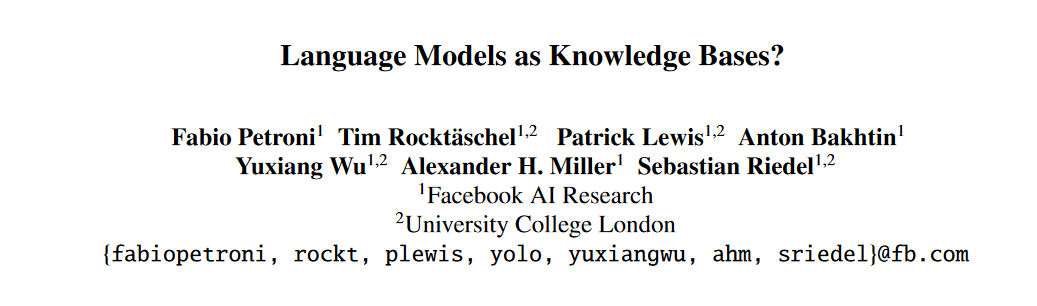 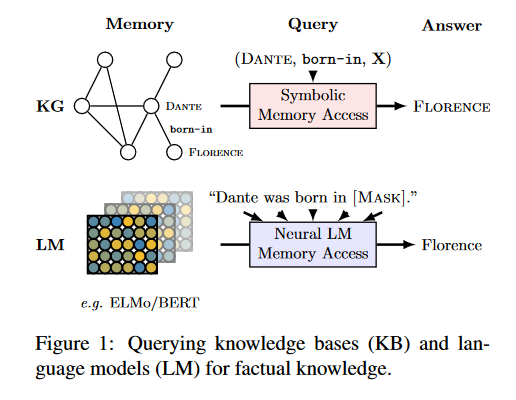 17
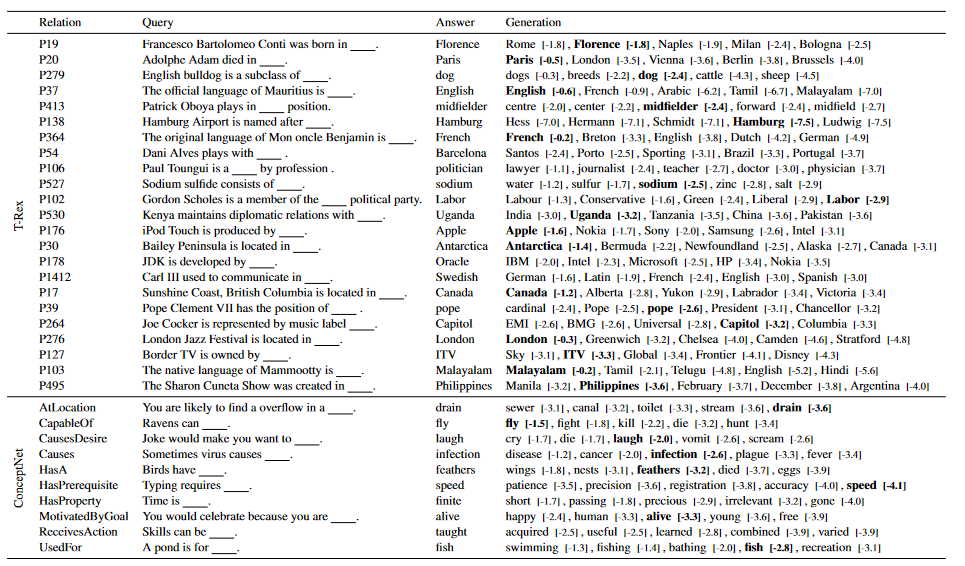 18
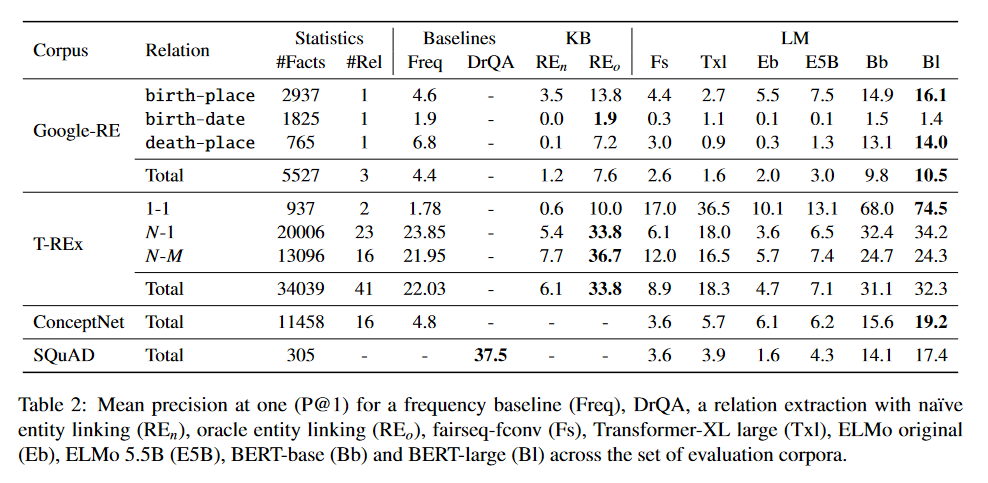 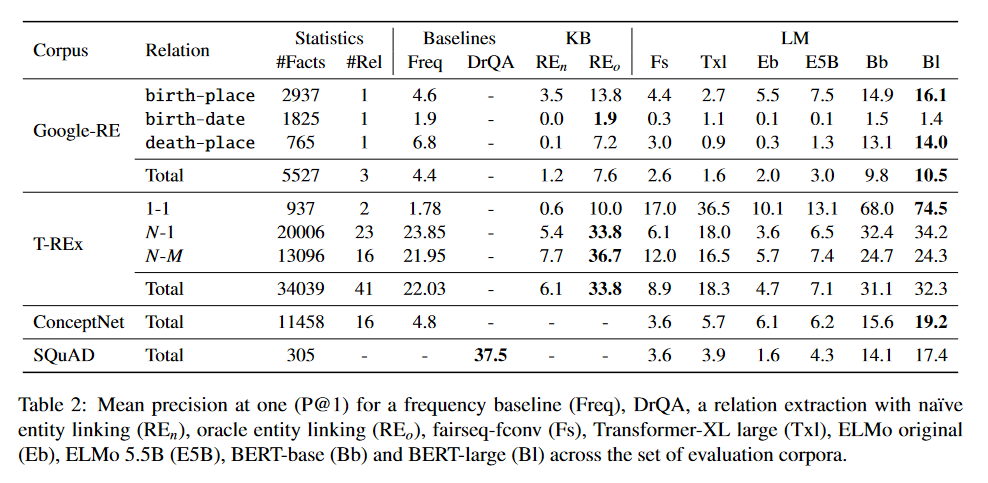 LM
Mean precision at one (P@1) for a frequency baseline, DrQA, a relation extraction with naive entity linking, oracle entity linking and BERT-base and BERT-large.
Performance on par with naive RE model
Either performances far from practical
Still noteworthy for such a simple start
Performance increases with model size
19
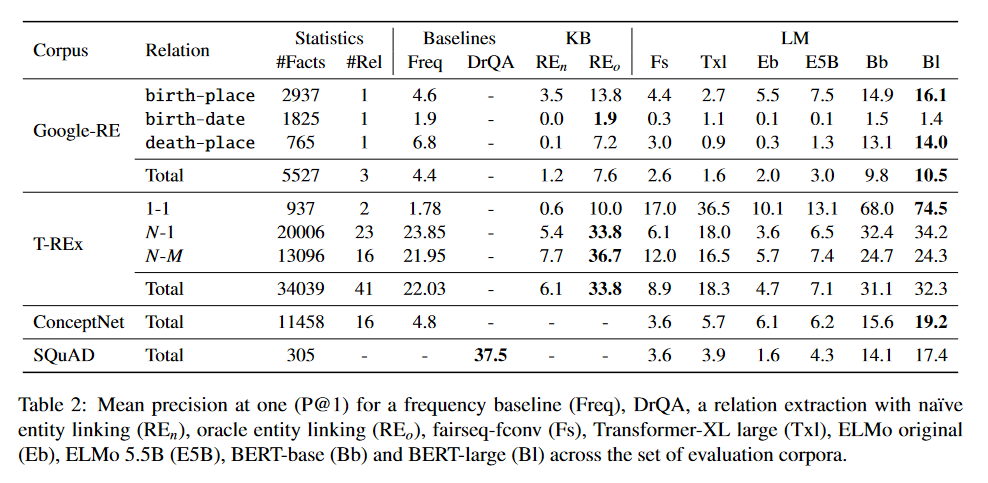 LAMA – paper conclusion
“We suspected BERT might have an advantage due to the larger amount of data it has processed, so we added Wikitext-103 as additional data to the relation extraction system and observed no significant change in performance. This suggests that while relation extraction performance might be difficult to improve with more data, language models trained on ever growing corpora might become a viable alternative to traditional knowledge bases extracted from text in the future.”
20
Outline
Sub-symbolic models
Knowledge graph embeddings
Language models
Language models as knowledge bases?
LAMA
Prompt engineering
Context for LMs
Entities
Autoregressive models
Analysis and comparison
Knowledge, probabilities and correlations
Curation and provenance
Bounds and benchmarks
Language models AND knowledge bases?
21
Problems with prompts
What is the best prompt?







Shares similarity with problem of pattern-based extraction
But now we (implicitly) need a single (general) prompt
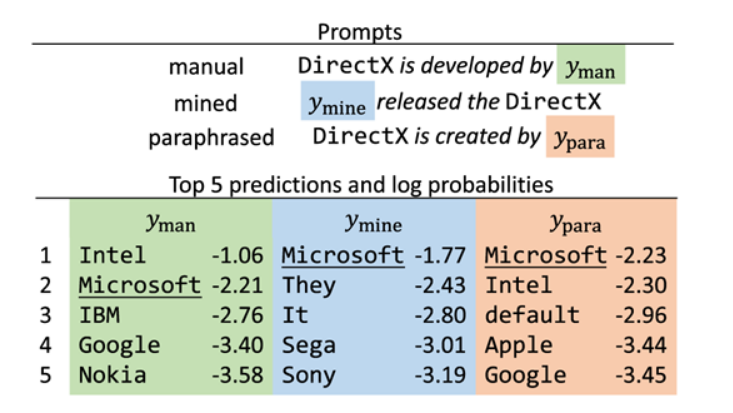 22
Approaches
Mining-based (distant supervision)
Middle-words
Dependency-path
Paraphrasing-based
Back-translation
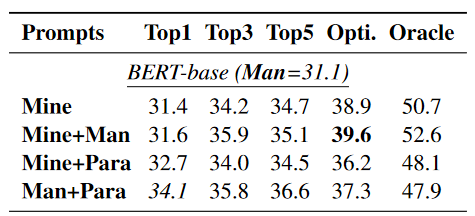 23
[Speaker Notes: Top = ensembling majority
Opti – learning optimized weights
Oracle – did any of the prompts return the correct result]
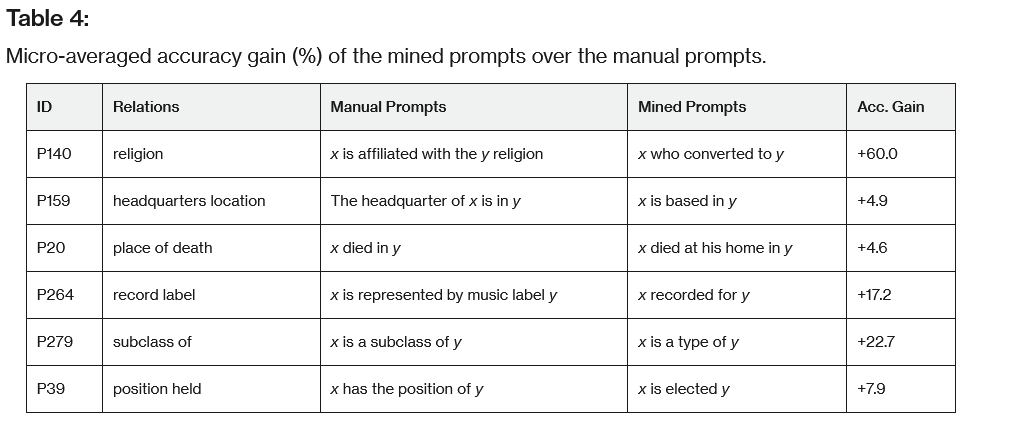 (LAMA)
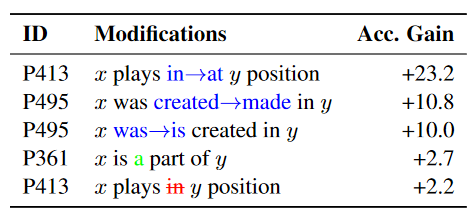 24
[Speaker Notes: brittle]
Outline
Sub-symbolic models
Knowledge graph embeddings
Language models
Language models as knowledge bases?
LAMA
Prompt engineering
Context for LMs
Entities
Autoregressive models
Analysis and comparison
Knowledge, probabilities and correlations
Curation and provenance
Bounds and benchmarks
Language models AND knowledge bases?
25
Demo
Einstein was born in [MASK].
Manchester is a great city. Einstein was born in [MASK]
The birth place of Einstein is Ulm. Einstein was born in [MASK].
26
[Speaker Notes: Notably, fails on the last one!!]
Context comparison
Text retrieval model (DrQA, based on TF-IDF), on Wikipedia
Quasi best possible context (called “Oracle”), manually or automatically aligned to Wikipedia
Adversarial context: A context very similar to the oracle one, but for a subject with different object value
(Bert generating its own context)
27
[Speaker Notes: Automatic alignment of fact much better than text retrieval, since this ground truth can exploit the object also for alignment]
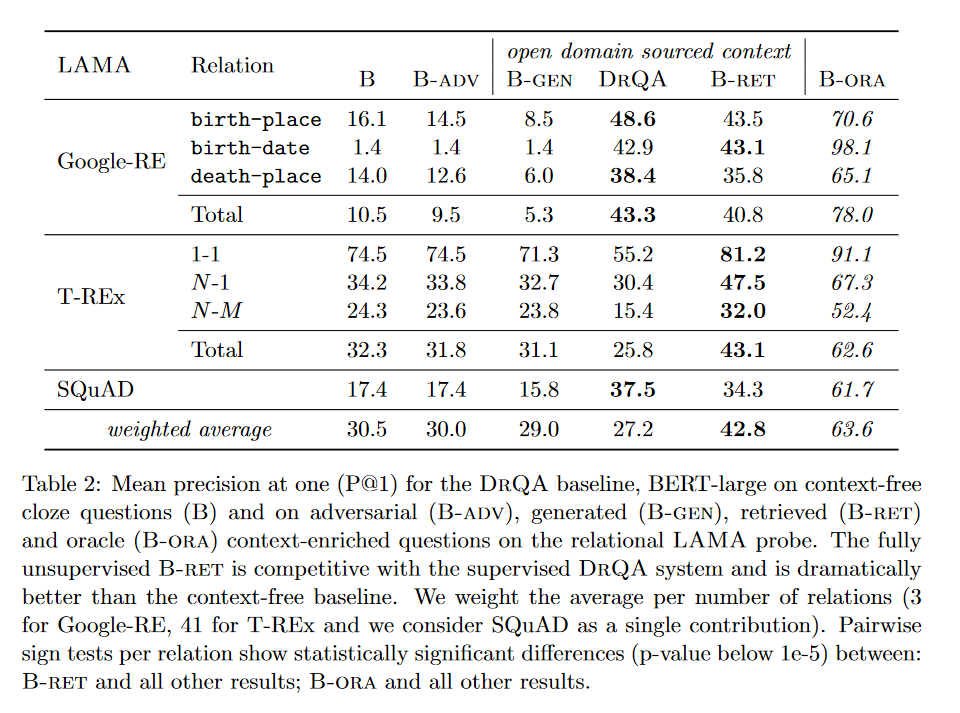 28
[Speaker Notes: DrQA – is the QA system alone]
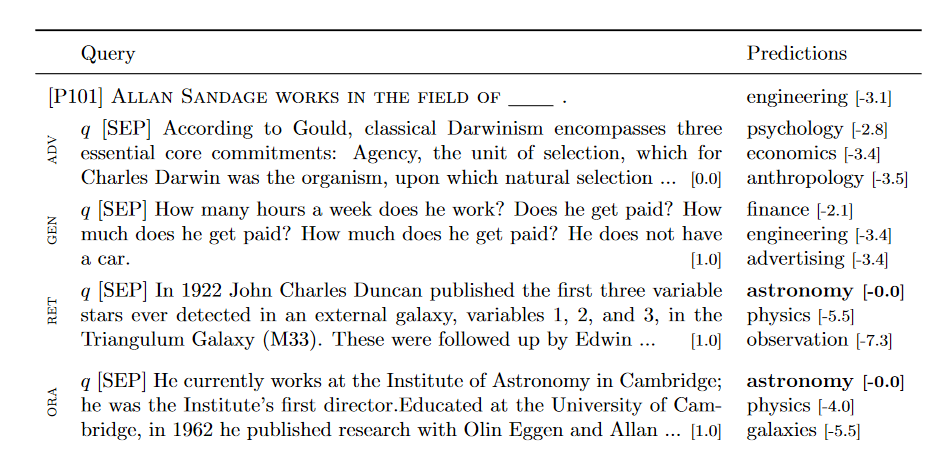 29
Context in commonsense QA
(Not knowledge extraction, but illustrates sensitivity of LM outputs to context)
Commonsense questions from Google search log
Context: Statements from different commonsense KBs (see previous lecture)
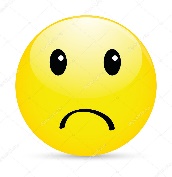 No KB
They eat a variety of plants, including the leaves of the elephant's horn.
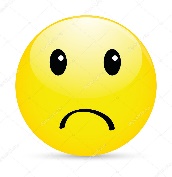 ConceptNet
Elephants are big.
Q: What do elephants eat?
With KB context
IR
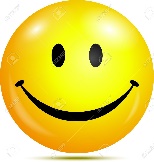 Ascent
Elephants eat grass.
+19% correctness+21% informativeness
Demo: https://ascent.mpi-inf.mpg.de/qa
30
Outline
Sub-symbolic models
Knowledge graph embeddings
Language models
Language models as knowledge bases?
LAMA
Prompt engineering
Context for LMs
Autoregressive models
Entities
Analysis and comparison
Knowledge, probabilities and correlations
Curation and provenance
Bounds and benchmarks
Language models AND knowledge bases?
31
Autoregressive models
BERT et al. struggle with multi-token prediction
Johnson and Johnson?
Albert Einstein vs. Hans Einstein

Can have multiple masks, but unclear how these interact, and how to decide on #masks

Autoregressive models allow variable-length predictions
32
[Speaker Notes: GenIE – generative information extraction – uses GPT for IE on text..
The name of the company is [MASK] and [MASK].]
Demo: GPT-3
33
Tradeoff
No right-side context possible
Albert Einstein speaks the [MASK] language.

Autoregressive models can blabber on and on – where to stop?
 Entities next
34
Outline
Sub-symbolic models
Knowledge graph embeddings
Language models
Language models as knowledge bases?
LAMA
Prompt engineering
Context for LMs
Autoregressive models
Entities
Analysis and comparison
Knowledge or correlation?
Curation and provenance
Probabilities, bounds and benchmarks
Language models AND knowledge bases?
35
Problems with entities
Multi-token
https://demo.allennlp.org/masked-lm
Seoul is the capital of [MASK] [MASK].

Ambiguous entities
Output:
Joe Biden is born in [MASK].  [MASK] = Scranton ???

Input:
John Smith was a famous [MASK].
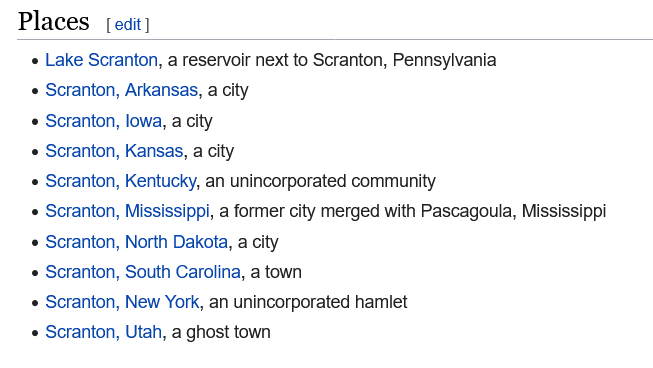 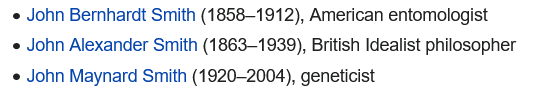 (hundreds more)
36
Solution 1: Introduce entities into the vocabulary of BERT
E-BERT [Poerner et al., EMNLP’20]
Enlarge the vocabulary of BERT with tokens specific for each entity
VocabE-BERT = {a, the, house, tree, red, blue, Scranton_Pennsylvania, 					John_Smith_botanist, Saarland_University, …}

Assign word vectors to entity tokens based on linear fit of another word-entity aligned corpus: Wikipedia2vec

Wikipedia2vec: Computes embeddings for words and entities such that:
Words and entities appearing in similar context have similar embeddings (skip-gram model)

Runtime: Can now feed entities in input, or restrict [MASK] predictions to entities
37
Solution 2: Let autoregressive models generate unambiguous entity identifiers
Wikipedia entity identifiers:
John_Smith_(astronomer)
Frederick_Smith_(British_Army_officer,_born_1790)
Scranton,_North_Dakota
Are not arbitrary G7A3kg89g4GWSKW identifiers!
Carry structure that LMs might exploit

GENRE language model [De Cao et al., ICLR 2021]:
Train autoregressive model to directly predict textual identifiers
Ensure validity by constraining generation using a trie of entity name components

Advantages
Allows LM to exploit textual structure of IDs
No need to externally compute and store entity embeddings
38
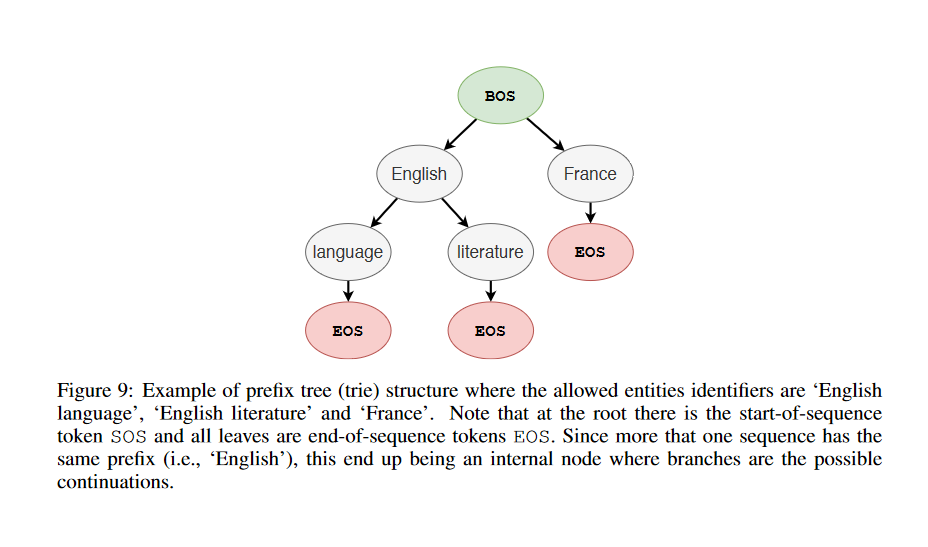 39
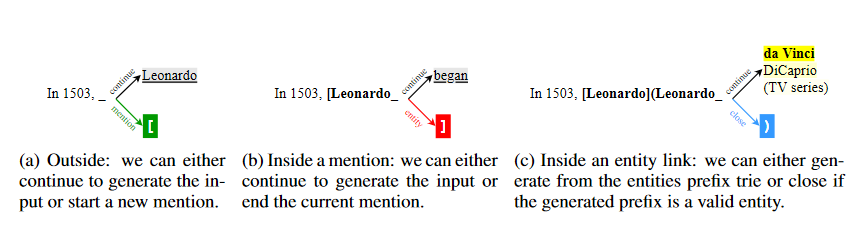 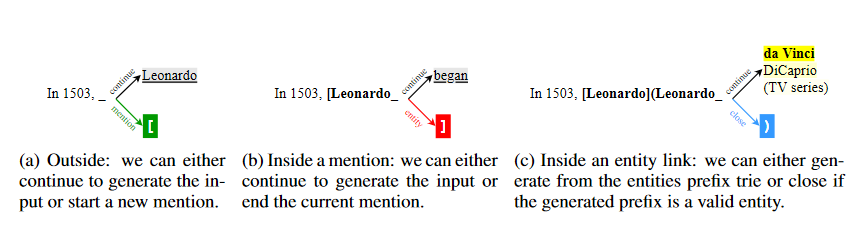 40
Entities - summary
Entities are at the core of KBs

LMs natively just create text tokens

Entities into text input and output?
Approaches:
Add entities to LM vocabulary
Train autoregressive model to generate surface IDs

Questions open
Incremental maintenance (new entities emerging)
Sparse-text performance
Entities may very succinctly be described by structured properties (e.g., coordinates or birth date) – how much text is needed to match this (especially for long-tail entities?)
41
Outline
Sub-symbolic models
Knowledge graph embeddings
Language models
Language models as knowledge bases?
LAMA
Prompt engineering
Context for LMs
Entities
Autoregressive models
Analysis and comparison
Knowledge or correlation?
Curation and provenance
Probabilities, bounds and benchmarks
Language models AND knowledge bases?
42
Preface
Be careful saying “an LM knows/believes statement X”

Antrophomorphizing them is problematic anyway
Deflects blame from developers/(ab)users

But importantly, they are not trained to hold beliefs
They are trained on task to predict masked/next tokens, based on input corpus
Using them for predicting relational assertions is worth a try, but not what they are trained on!
Do LMs know the birth place of Biden?
 Can we use LM, trained for the task of masked-token prediction on Wikipedia and web text, to predict the birth place of Biden?
43
Challenges (1/3)
Does the LM output come from textual assertions, or is it derived from vague correlations?
44
Correlation vs. “knowledge”
Imagine a person who claims to know a lot of facts. 
During a quiz, you ask them about the native language of actor Jean Marais. They correctly answer “French.” For a moment you are impressed, until you realize that Jean is a typical French name. So you ask the same question about Daniel Ceccaldi (a French actor with an Italian-sounding name). This time, the person says “Italian.” 
If this quiz were a QA benchmark, the person would have achieved a respectable Hits@1 score of 50%. Yet, you doubt that they really knew the first answer.
45
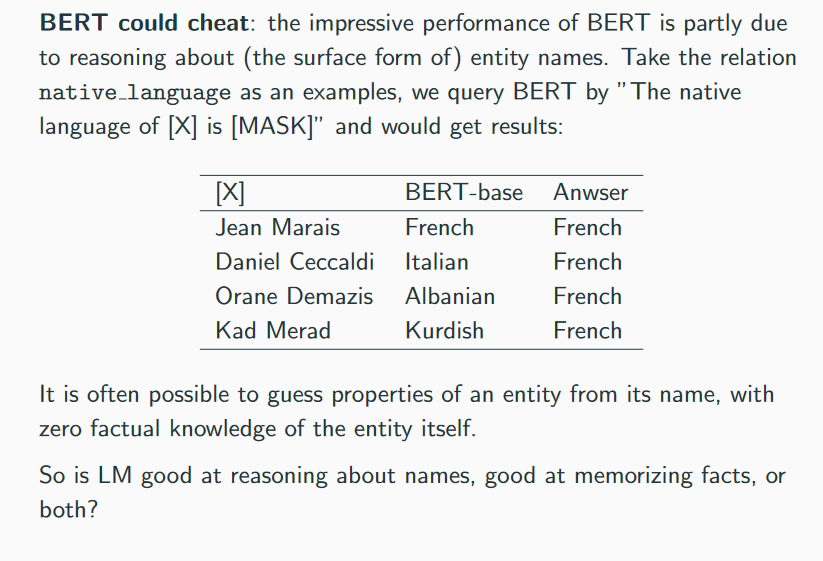 46
Investigating correlations
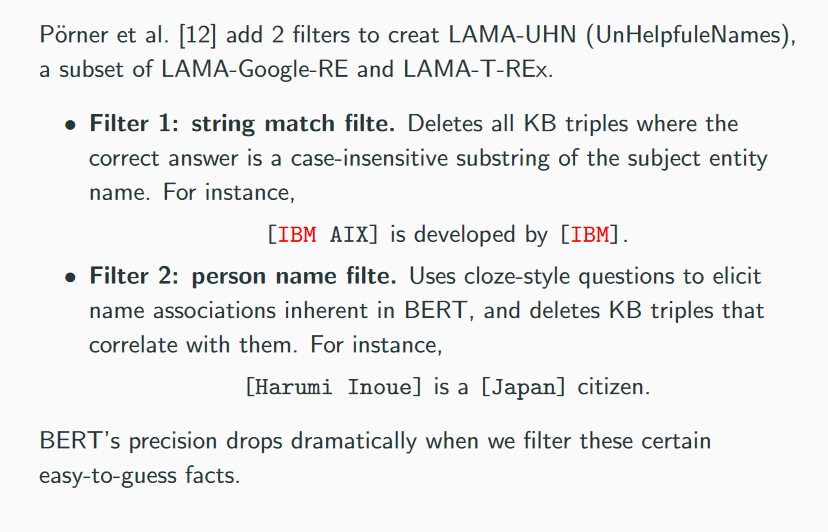 Jean is a common name in [MASK]

French is in top-3 predictions
Jean Marais speaks French in ground truth  Drop row from benchmark
47
Result
P@1 drops by about 33%
48
Outline
Sub-symbolic models
Knowledge graph embeddings
Language models
Language models as knowledge bases?
LAMA
Prompt engineering
Context for LMs
Entities
Autoregressive models
Analysis and comparison
Knowledge or correlation?
Curation and provenance
Probabilities, bounds and benchmarks
Language models AND knowledge bases?
49
Challenges (2/3)
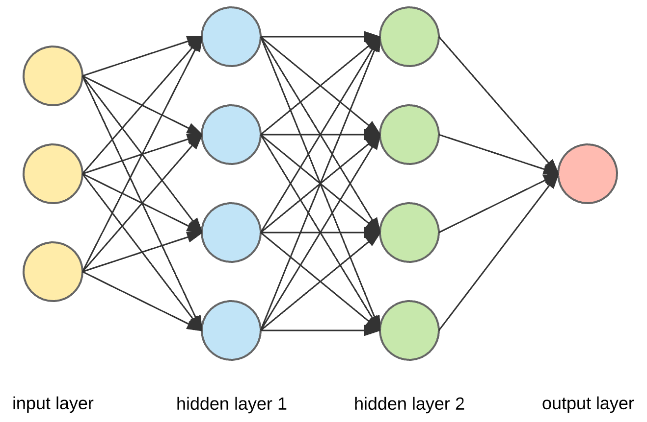 Curatability
Addition is nonmonotonic
Update/deletion is ???
Provenance
Joe Biden is a strong advocate of … 2nd amendment?

4.    Context helps but adds confusion
Did the LM observe it in pre-training/predict it via correlation, or does it predict it based on the context?
50
Outline
Sub-symbolic models
Knowledge graph embeddings
Language models
Language models as knowledge bases?
LAMA
Prompt engineering
Context for LMs
Entities
Autoregressive models
Analysis and comparison
Knowledge or correlation?
Curation and provenance
Probabilities, bounds and benchmarks
Language models AND knowledge bases?
51
Challenges (3/3)
Epistemic: Probabilities ≠ knowledge
Birthplace(Biden) – Scranton (83%), New Castle (0.2%)
Birth country (Bengio) – France (3.5%), Canada (3.2%)

Probabilities do not reflect truth, but probabilities of likelihood over other tokens!
First woman on moon is [MASK]
Saarbrücken is the mayor of [MASK].
The Saarland borders the [MASK] ocean.

Know your limits/abstain from answering
Microsoft was acquired by … Novell (84%)
Sun Microsystems was acquired by … Oracle (84%)
52
Probabilities
Traditional IE: Pattern-based
“was born in” – 95% precision on test data
 For 100 instances of this pattern in a text, 95 of the subject-object pairs really stand in that relation

TheLM-KBC
color of elephants is … yellow – 37%
~ In 37 of 100 cases where the prefix was observed, the next token was yellow
Similarity-enriched/extrapolated/…
The sandwich of the gnu ate the umbrella in … silence – 14%
53
Abstaining from answering
Know when a subject-predicate pair has no value

Angela Merkel, children, none
Switzerland, capital, none
Iceland, landBorder, none

Nontrivial for structured KBs too
Open-world vs. closed-world semantics

But structured KBs do not make up statements
54
Meta-problem: Existing benchmarks
LAMA and its variants
Sample (s,p,o) triples from a KB
Hide the object o
Let the LM predict o

For any s-p-pair in the benchmark, it is guaranteed that there is an object

Evaluation metric P@1 just looks how often that object is in top-1 predictions (across s-p-pairs)

Reality: There can be more than one object
 Can the LM decide how many of its predictions are true?


Advertisement: LM-KB challenge @ ISWC 2022
55
Knowledge Base Construction from Pre-trained Language Models (LM-KBC)Challenge at ISWC 2022 (virtual conference)
Task:
Use LMs to predict objects for given subject-predicate pairs
There may be 0, 1, or several
Materialize output 
 predict a concrete object set,      not just rank candidates)

Participation by July 14
Submit system
Write a description of the approach as an academic paper

Outcome
Global leaderboard
System descriptions published in online proceedings
Approaches presented at virtual conference (last year registration $50)

Assignment 8 is a subset of this challenge

https://lm-kbc.github.io/
https://lm-kbc.github.io/
56
Outline
Sub-symbolic models
Knowledge graph embeddings
Language models
Language models as knowledge bases?
LAMA
Prompt engineering
Context for LMs
Entities
Autoregressive models
Analysis and comparison
Knowledge or correlation?
Curation and provenance
Probabilities, bounds and benchmarks
Language models AND knowledge bases?
57
Comparison
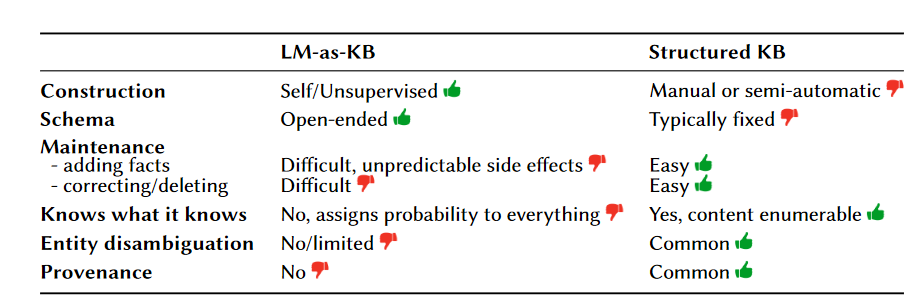 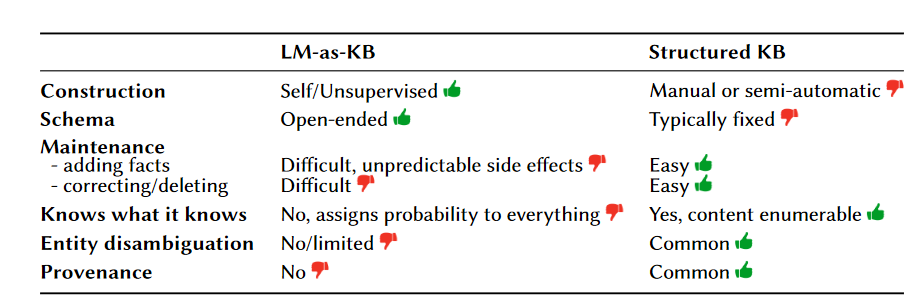 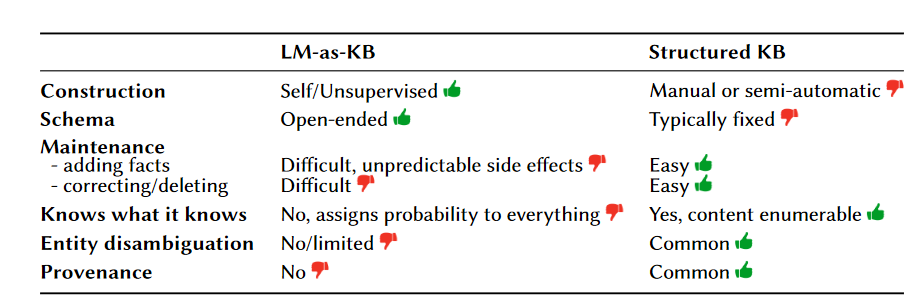 Truth probabilities	         No                                                              Typically
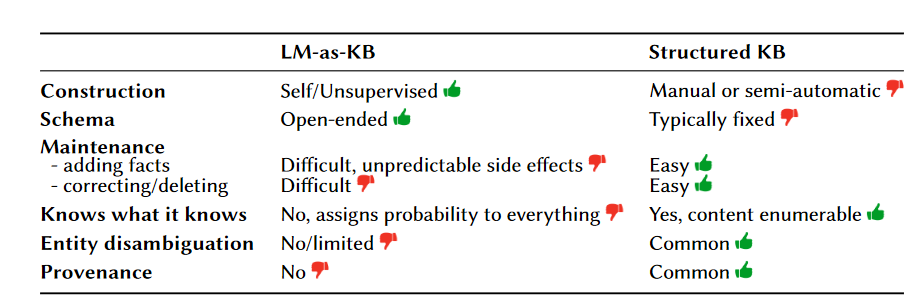 58
Application view
Many KB applications: Precision matters way more than recall
Google KV project: Not adopted because it did not reach 99% precision
Lack of reliability for critical applications

Powerful exception: Similarity search

Areas where unreliable LM extractions may be useful:
Vague relations (“field of work”, “known for”)
General concepts (“airplane”, “elephant”, “pizza”)
59
LMs and KBs?
LMs find their way into AKBC via subtasks: POS/dependency parsing, NER(C), RE, …

Area of specific noteworthiness: Relation extraction via span-prediction
E.g., spanBERT family of models
Unlike context-enriched LM prompting, this ensures that answer is grounded in text
https://huggingface.co/deepset/roberta-base-squad2

Other view: LMs for validation
LMs are a lossy compression of huge corpora
LM prompting provides noisy views into these corpora
 useful as corroboration signal in multi-source extraction validation
60
Take home
LM: a lossy compression of huge text corpora

Prompting convenient way to glimpse into these

Fundamental limitations for AKBC:
Relation to source lost – spotted vs. correlation
Probabilities are not truth probabilities, but token likelihoods relative to each other
Negation/limits unclear
Maintenance unclear

Possible ways forward
LMs in many subtasks of AKBC
LMs in text-based QA for RE
LMs as corroboration signals in multi-source validation
61
References
KG embeddings
Bordes, Antoine, et al. "Translating embeddings for modeling multi-relational data." NeurIPS (2013).

LAMA
Petroni, Fabio, et al. "Language Models as Knowledge Bases?." EMNLP 2019.

Prompt tuning
Jiang, Zhengbao, et al. "How can we know what language models know?." TACL 2020.

Context for LMs
Petroni, Fabio, et al. "How Context Affects Language Models' Factual Predictions." AKBC. 2020.

Entities
De Cao. “Autoregressive Entity Retrieval”, ICLR 2021
E-BERT: Efficient-Yet-Effective Entity Embeddings for BERT, Poerner et al., EMNLP-Findings 2020

Overfitting to correlations
E-BERT: Efficient-Yet-Effective Entity Embeddings for BERT, Poerner et al., EMNLP-Findings 2020
Knowledgeable or Educated Guess? Revisiting Language Models as Knowledge Bases, Cao et al., ACL 2021

Critical analysis
Razniewski et al. Language Models As or For Knowledge Bases, DL4KG@ISWC, 2021
62